Continuing to Advance the Culture of Assessment in Massachusetts
Dr. Patricia Marshall, Deputy Commissioner for Academic Affairs & Student Success
Dr. Lane Glenn, President, Northern Essex Community College
Dr. Robert Awkward, Director of Learning Outcomes Assessment
Board of Higher Education — March 21, 2017
Student Learning Outcomes Assessment Update
Why Assess Learning Outcomes?
Student Learning Outcomes Assessment Update
Brief History
Working Group on Student Learning Outcomes and Assessment established the following in January 2010:
Student Learning Outcomes Assessment Update
Common Framework
Authentic Student Work
LEAP Essential Learning Outcomes
Critical  & Creative Thinking
Quantitative Literacy
Written  & Oral Communication
LEAP VALUE Rubrics
Student Learning Outcomes Assessment Update
Massachusetts Organizing Structure
Massachusetts Task Force on Statewide Assessment
Chair: Dr. Lane Glenn, President, Northern Essex Community College
Providing broad oversight for Massachusetts
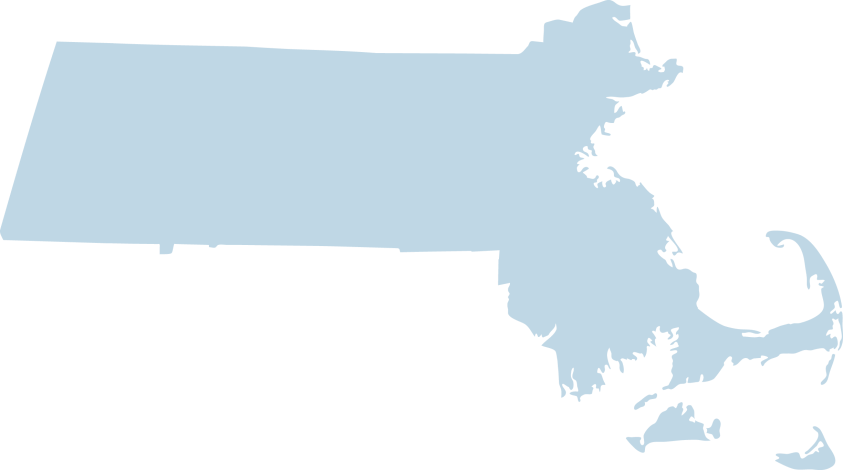 State Level
Amcoa Team
Advancing assessment of student learning on public campuses; strengthening campus assessment capabilities
Chair: R.  J. Awkward
MSC Steering Committee
Representing MA in the Multistate Collaborative to develop a multistate program of assessment
Chair: R. J. Awkward
Student Learning Outcomes Assessment Update
From Campus to State to Multi-State Level of Assessment
Campus-Level Assessment Initiative


	Why Multiple Levels?				Need to Build Upon   
							Campus-Level                                                      
							Assessment 
                                                                                                                      

                                                                                                                       

System-Level Assessment Initiative
    
                    Need for a 				Need for                                                                                            
                    Common				Inclusive and                                                                                                                                                                                       
                    Framework				Shared Leadership                                                                
                                                                                                                                                           
                                                                                                                                                              

Multi-State Collaborative (National)
Student Learning Outcomes Assessment Update
Comprehensive Delivery Approach
Student Learning Outcomes Assessment Update
Association of American Colleges & Universities (AAC&U)
LEAP (Liberal Education & America’s Promise) State Initiative
Large scale collaboration
Transformational change
Educational alignment to raise quality
Essential Learning Outcomes
VALUE (Valid Assessment of Learning in Undergraduate Education) Rubrics
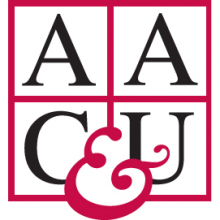 Student Learning Outcomes Assessment Update
Multi-State Collaborative Sponsors
State Higher Education Executive Officers Association 	
Association of American Colleges & Universities
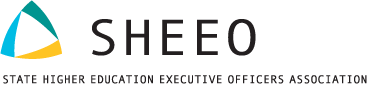 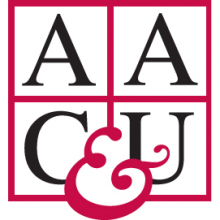 Student Learning Outcomes Assessment Update
Multi-State Collaborative States
12 States
Connecticut, Hawaii, Indiana, Kentucky, Maine, Massachusetts, Minnesota, Missouri, Oregon, Rhode Island, Texas, and Utah
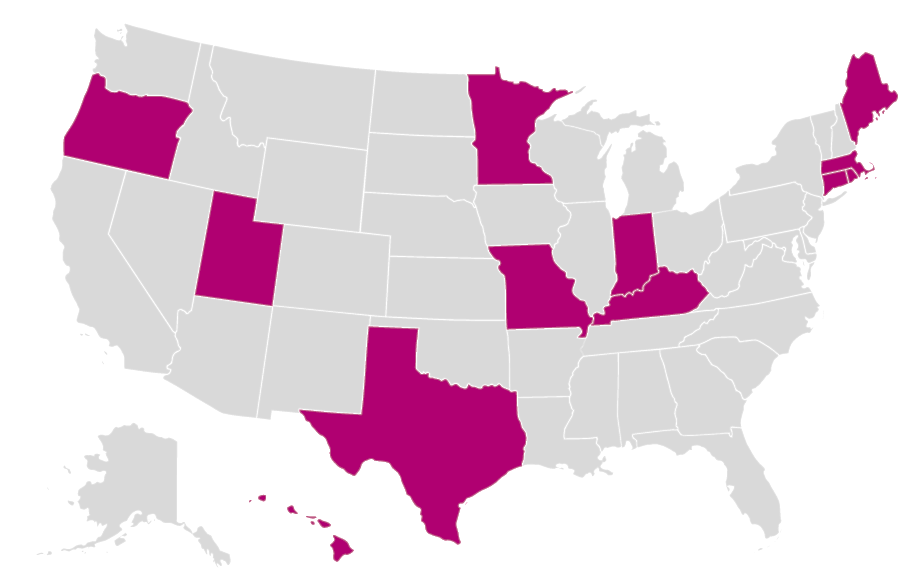 6/15/2018
Student Learning Outcomes Assessment Update
Multi-State Collaborative Benefits
Student Learning Outcomes Assessment Update
Assessment Testimonial
“Quinsigamond Community College’s participation in the [MSC] positively impacted our campus…  in various ways. Most importantly it caused the Quinsigamond Outcomes Research for Excellence (QORE) Team to reconsider how we could   better support faculty when they are designing, implementing and assessing assignments.”
A. Beaudry, Professor of English & Academic Technology Facilitator, Quinsigamond Community College, February 13, 2017
Student Learning Outcomes Assessment Update
Massachusetts LEAP State Initiative
Massachusetts Task Force on Statewide Assessment
Chair: Dr. Lane Glenn, President, Northern Essex Community College
Providing broad oversight for Massachusetts
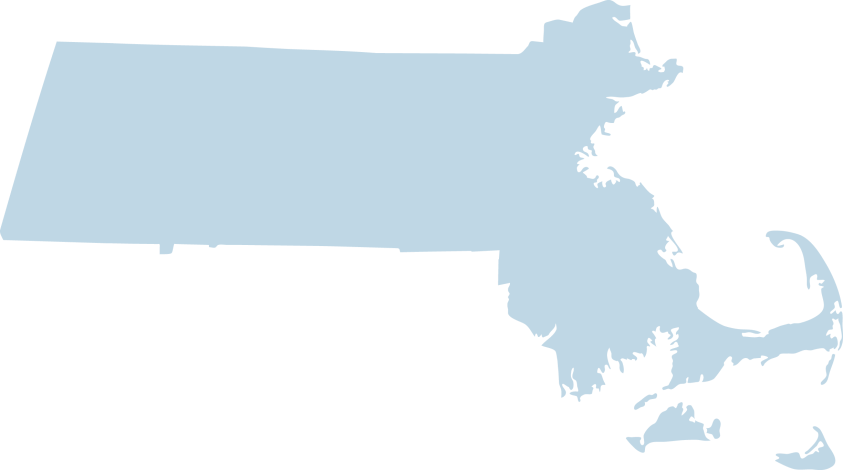 State Level
Amcoa Team
Advancing assessment of student learning on public campuses; strengthening campus assessment capabilities
Chair: R. J. Awkward
MSC Steering Committee
Representing MA in the Multistate Collaborative to develop a multistate program of assessment
Chair: R. J. Awkward
Student Learning Outcomes Assessment Update
Annual Assessment Conference
April 21, 2017: Sixth Annual AMCOA Assessment Conference
Selected national guest presenters:
Dr. Susan Albertine, Senior Scholar, AAC&U (Keynote)
Dr. Natasha Jankowski, Director, NILOA and Research Assistant Professor, Department of Education Policy, Organization and Leadership at the University of Illinois Urbana-Champaign
Student Learning Outcomes Assessment Update
MassTransfer Pathways – Phase II
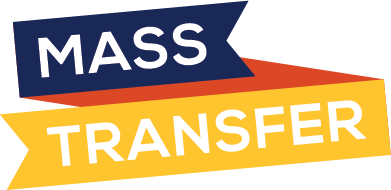 Student Learning Outcomes Assessment Update
Benefits of Statewide Coordination of Assessment
Student Learning Outcomes Assessment Update
Assessment Testimonial
“Participating in AMCOA   keeps UMass Lowell in touch with our colleagues across the state and across segments,  and provides a forum to discuss not only student learning outcomes assessment, but the related work each of our campuses is doing to promote students’ success around issues of transfer, professional development, student support, and pedagogy.”
Paula Haines, Director of Curriculum Assessment & Accreditation, UMass Lowell, February 8, 2017
Student Learning Outcomes Assessment Update
Future Initiatives
MassTransfer Pathways (remaining disciplines)
Performance Measurement System Review
Information on assessment on DHE website
Campus education and professional development
Increased participation and utilization of MSC; especially small institutions
NILOA’s Excellence in Education Certification
Learning Assessment Research Consortium
Discussion